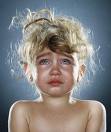 «ВСЕ ВЗРОСЛЫЕ СНАЧАЛА БЫЛИ ДЕТЬМИ, ТОЛЬКО МАЛО КТО ИЗ НИХ ОБ ЭТОМ ПОМНИТ…»
АНТУАН ДЕ СЕНТ-ЭКЗЮПЕРИ «МАЛЕНЬКИЙ ПРИНЦ»
ФИЗИЧЕСКОЕ НАСИЛИЕ
ИЗБИЕНИЕ
НАНЕСЕНИЕ УДАРОВ
ШЛЕПКИ 
ПОДЗАТЫЛЬНИКИ
ПОРЧА И ОТНЯТИЕ ВЕЩЕЙ
ВОВЛЕЧЕНИЕ В УПОТРЕБЛЕНИЕ НАРКОТИКОВ, АЛКОГОЛЯ, МЕДИЦИНСКИХ ПРЕПАРАТОВ, ВЫЗЫВАЮЩИХ ОДУРМАНИВАНИЕ
Ребенок «…для полного и гармоничного развития его личности нуждается в любви и понимании. Он должен, когда это возможно, расти на попечении и под ответственностью своих родителей и во всяком случае в АТМОСФЕРЕ ЛЮБВИ и моральной и материальной обеспеченности. Малолетний ребенок не должен, кроме тех случаев, когда имеются исключительные обстоятельства, быть разлучаем со своей матерью…»
ДЕКЛАРАЦИЯ ПРАВ РЕБЕНКА, ПРИНЯТАЯ ГЕНЕРАЛЬНОЙ АССАМБЛЕЕЙ ООН В 1959 году.
ПСИХОЛОГИЧЕСКОЕ НАСИЛИЕ
УНИЖЕНИЕ
ОСКОРБЛЕНИЯ
ИЗДЕВАТЕЛЬСТВА
КРИК И ПРОЯВЛЕНИЕ ГНЕВА
ЭМОЦИОНАЛЬНАЯ ИЗОЛЯЦИЯ
УГРОЗА ОТКАЗАТЬСЯ ОТ РЕБЕНКА
«Я ТЕБЯ НЕ БУДУ ЛЮБИТЬ, ЕСЛИ ТЫ…»
ОДИНОЧЕСТВО
МОЯ СЕМЬЯ
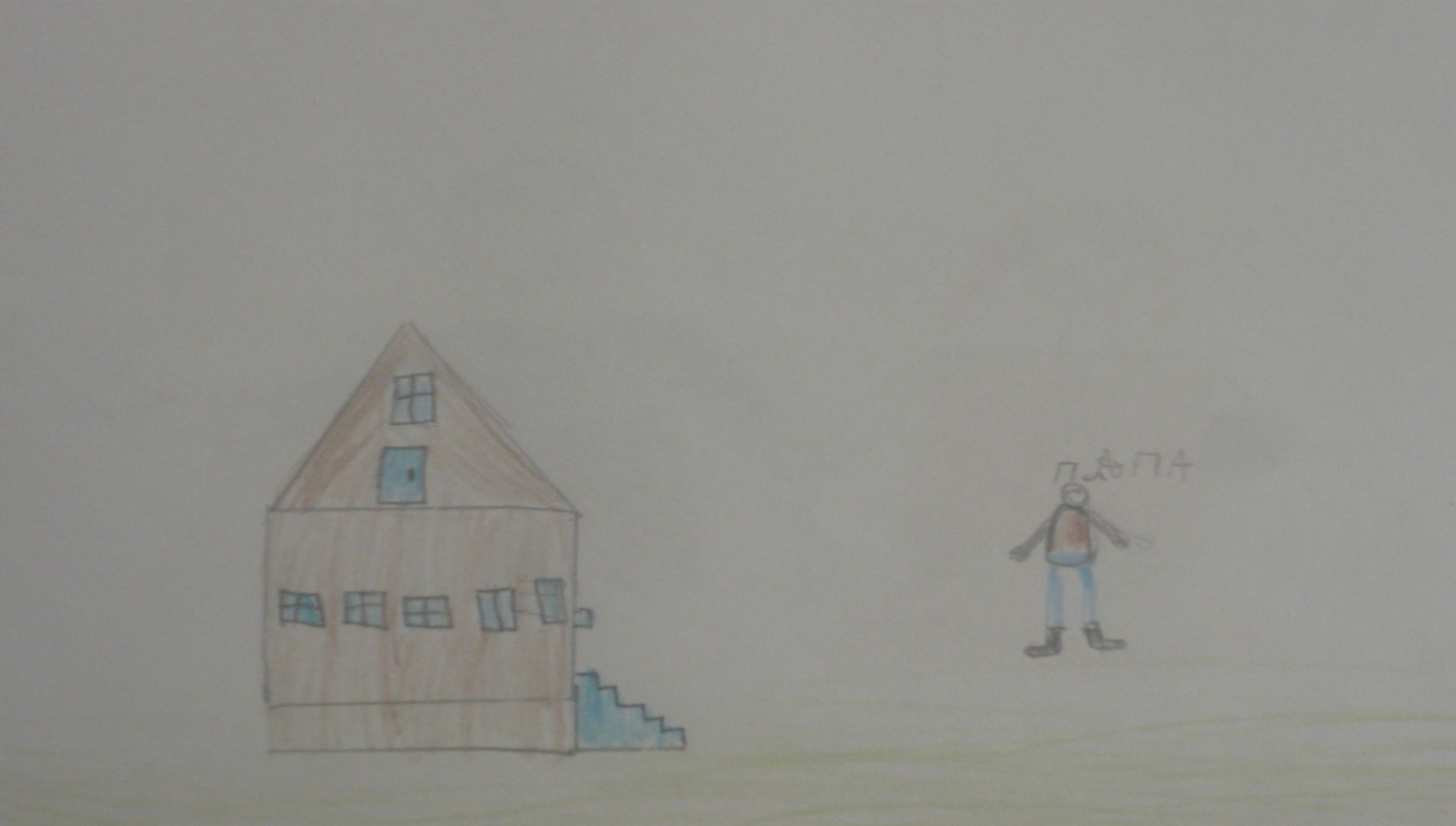 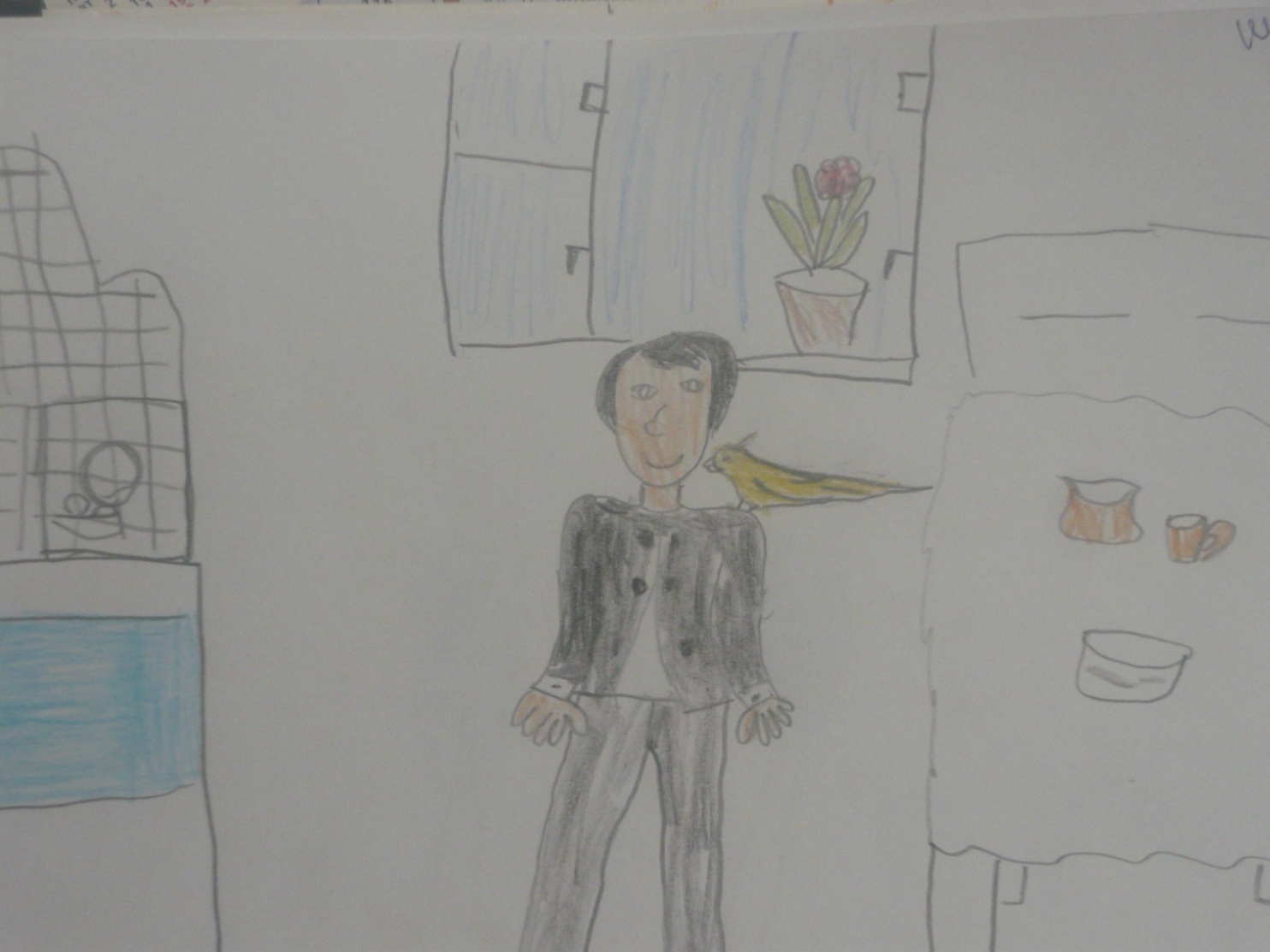 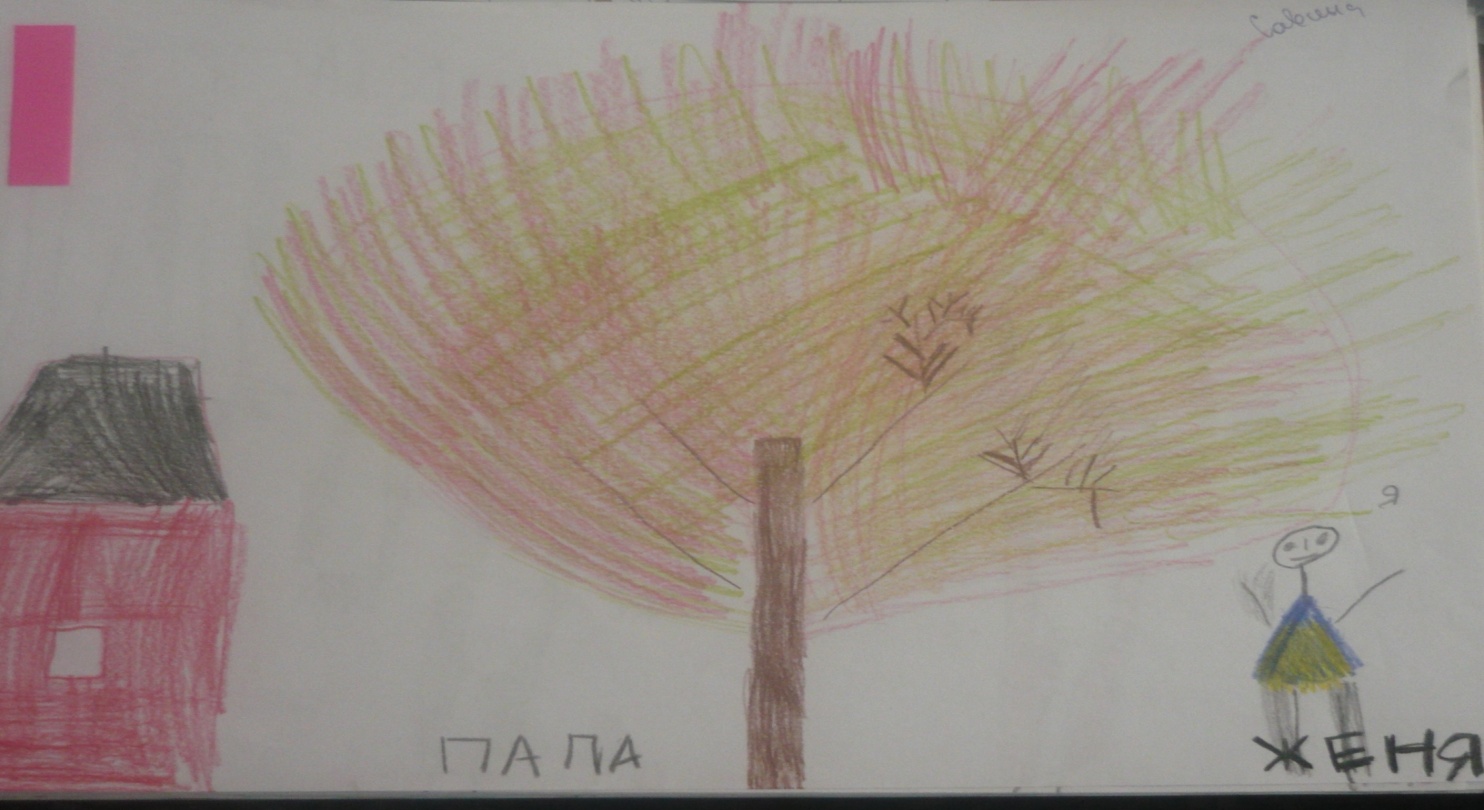 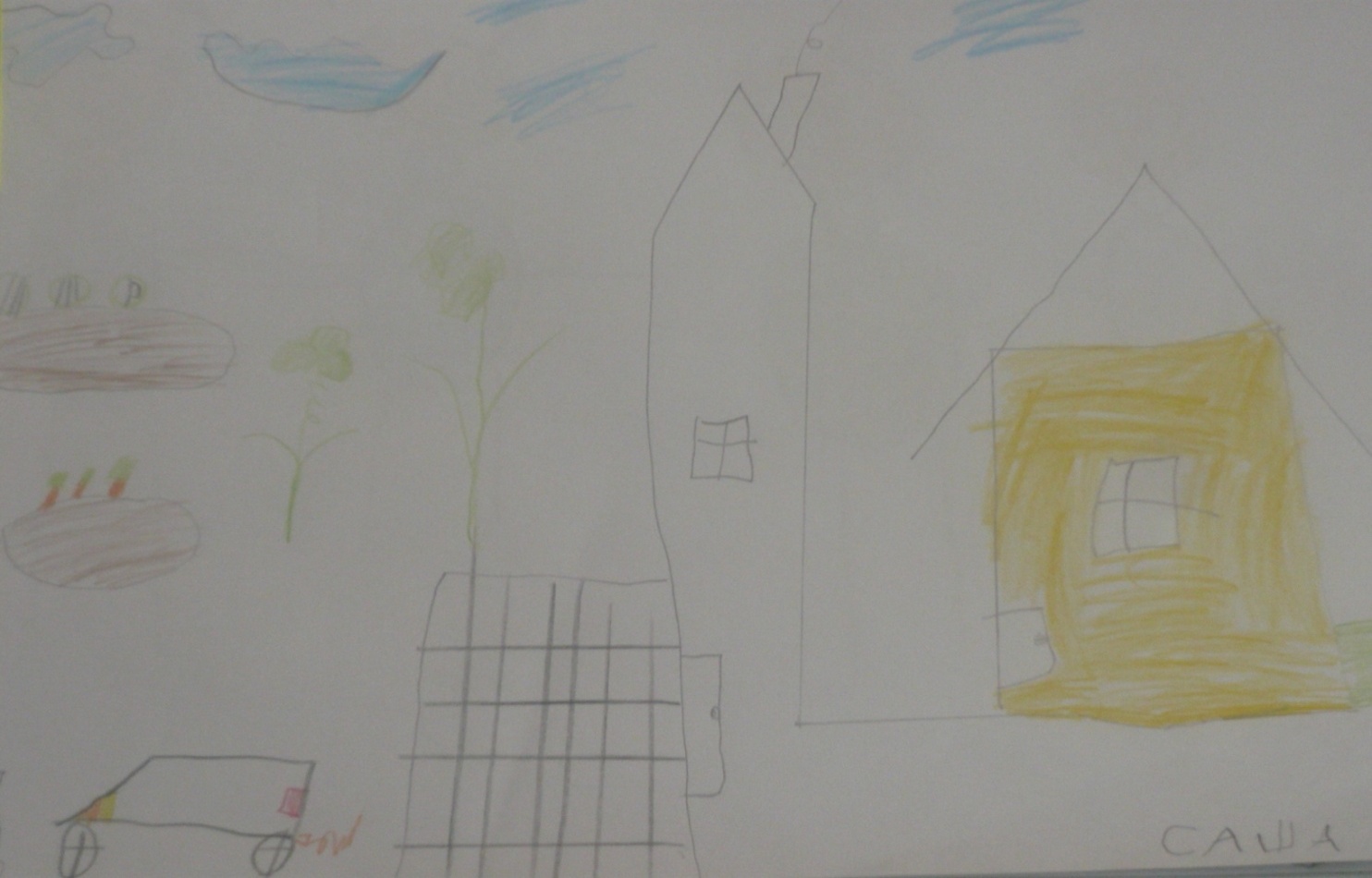 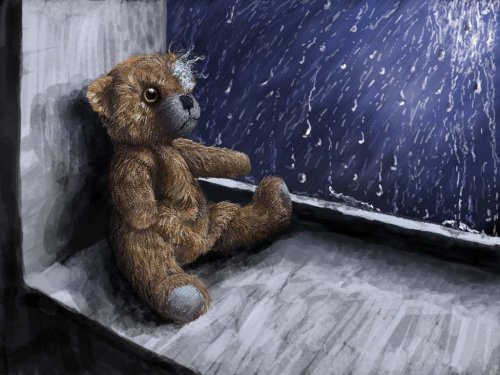 «ОН ЖИЛ НА ПЛАНЕТЕ, КОТОРАЯ БЫЛА ЧУТЬ ПОБОЛЬШЕ ЕГО САМОГО, И ЕМУ ОЧЕНЬ НЕ ХВАТАЛО ДРУГА…»
АНТУАН ДЕ СЕНТ-ЭКЗЮПЕРИ «МАЛЕНЬКИЙ ПРИНЦ»
ПРИЗНАКИ ДЕПРЕССИИ
ДЕТИ
ПОДРОСТКИ
ПЕЧАЛЬНОЕ НАСТРОЕНИЕ
ЧУВСТВО СКУКИ
ЧУВСТВО УСТАЛОСТИ
НАРУШЕНИЯ СНА
СОМАТИЧЕСКИЕ ЖАЛОБЫ
НЕУСИДЧИВОСТЬ, БЕСПОКОЙСТВО
ФИКСАЦИЯ ВНИМАНИЯ НА МЕЛОЧАХ
ЧРЕЗМЕРНАЯ ЭМОЦИОНАЛЬНОСТЬ
ЗАМКНУТОСТЬ
РАССЕЯННОСТЬ ВНИМАНИЯ
АГРЕССИВНОЕ ПОВЕДЕНИЕ
СКЛОННОСТЬ К БУНТУ
ЗЛОУПОТРЕБЛЕНИЕ АЛКОГОЛЕМ
ПЛОХАЯ УСПЕВАЕМОСТЬ
ПЕЧАЛЬНОЕ НАСТРОЕНИЕ
ПОТЕРЯ СВОЙСТВЕННОЙ ДЕТЯМ ЭНЕРГИИ
ВНЕШНИЕ ПРОЯВЛЕНИ Я ПЕЧАЛИ, ЗАМКНУТОСТЬ
НАРУШЕНИЯ СНА
СОМАТИЧЕСКИЕ  ЖАЛОБЫ
ИЗМЕНЕНИЕ АППЕТИТА ИЛИ ВЕСА
УХУДШЕНИЕ УСПЕВАЕМОСТИ
ЧРЕЗМЕРНАЯ САМОКРИТИЧНОСТЬ
ЧУВСТВО «ЗАСЛУЖЕННОЙ ОТВЕРГНУТОСТИ»
ЧУВСТВО НЕПОЛНОЦЕННОСТИ
СЛОВЕСНЫЕ признаки суицидальной угрозы
УВЕРЕНИЯ В БЕСПОМОЩНОСТИ И ЗАВИСИМОСТИ ОТ ДРУГИХ
ПРОЩАНИЕ
РАЗГОВОРЫ ИЛИ ШУТКИ О  ЖЕЛАНИИ УМЕРЕТЬ
СООБЩЕНИЕ О КОНКРЕТНОМ ПЛАНЕ СУИЦИДА
ДВОЙСТВЕННАЯ ОЦЕНКА ЗНАЧИМЫХ СОБЫТИЙ
МЕДЛЕННАЯ МАЛОВЫРАЗИТЕЛЬНАЯ РЕЧЬ
ВЫСКАЗЫВАНИЯ,  САМООБВИНЕНИЯ
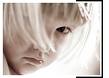 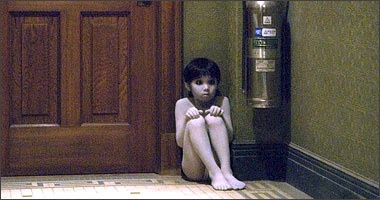 «ТАК Я И ЖИЛ В ОДИНОЧЕСТВЕ, И НЕ С КЕМ БЫЛО МНЕ ПОГОВОРИТЬ ПО ДУШАМ…»
АНТУАН ДЕ СЕНТ-ЭКЗЮПЕРИ «МАЛЕНЬКИЙ ПРИНЦ»
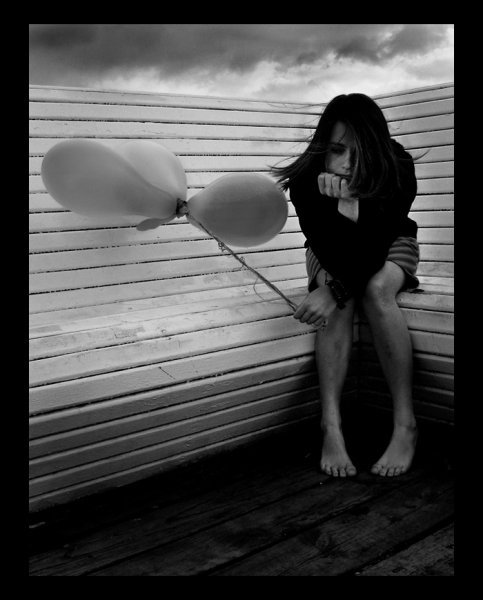 «КАК ПОЗВАТЬ, ЧТОБЫ ОН УСЛЫШАЛ, КАК ДОГНАТЬ ЕГО ДУШУ, УСКОЛЬЗАЮЩУЮ ОТ МЕНЯ…ВЕДЬ ОНА ТАКАЯ ТАИНСТВЕННАЯ И НЕИЗВЕДАННАЯ, ЭТА СТРАНА СЛЕЗ…»
АНТУАН ДЕ СЕНТ-ЭКЗЮПЕРИ «МАЛЕНЬКИЙ ПРИНЦ»
ОГЛЯНИТЕСЬ!МЫ РЯДОМ…